13. Säteily ja otsonikerroksen oheneminen
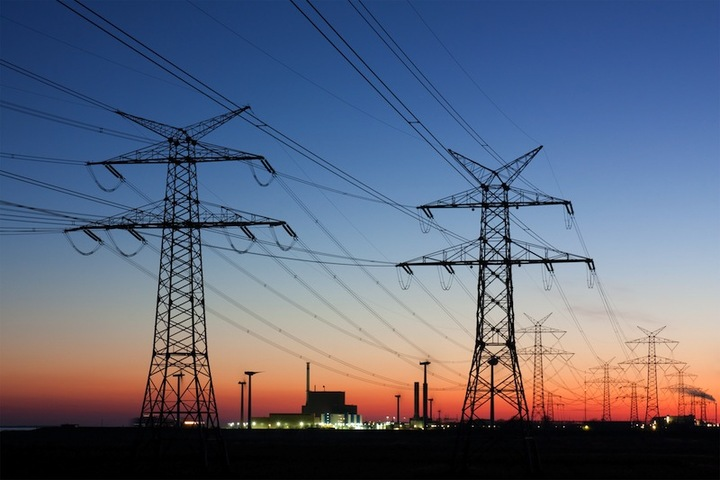 www.shutterstock.com
Säteily
Sähkömagneettinen säteily
Esim. valo, radioaallot. UV-säteily
Hiukkassäteily
Esim. radioaktiivisten ydinten hajotessa
Ionisoimaton ja ionisoiva säteily
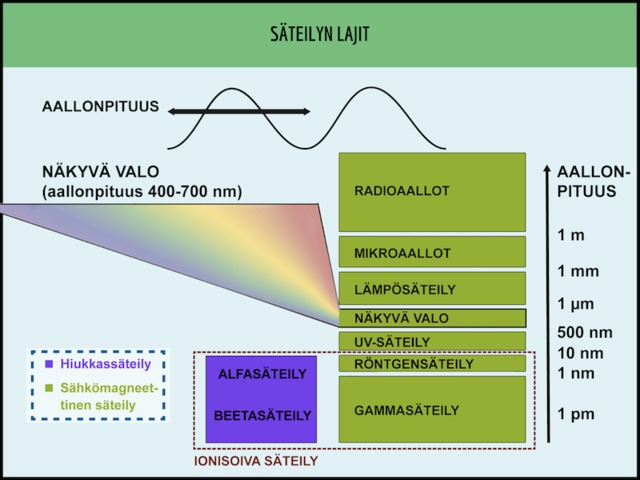 Ionisoiva säteily
Irrottaa elektroneja säteilyn vastaanottavalta aineelta
Säteilyvauriot
Mutaatiot
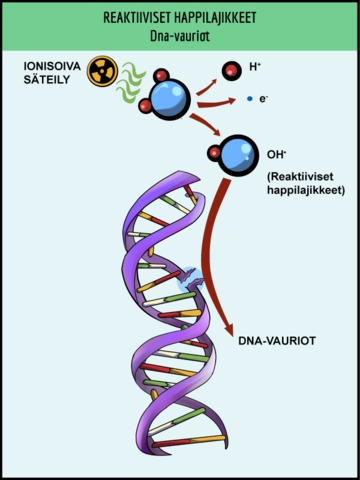 UV-säteily
Ultraviolettisäteily
Näkyvää valoa lyhytaaltoisempaa
UV-A, UV-B ja UV-C (UV-C lyhytaaltoisin)
Otsonikerros suodattaa pois UV-C:n, muista osa maan pinnalle
Mutaatioita
Kasvien vaurioituminen
Ruskettuminen ja D-vitamiini
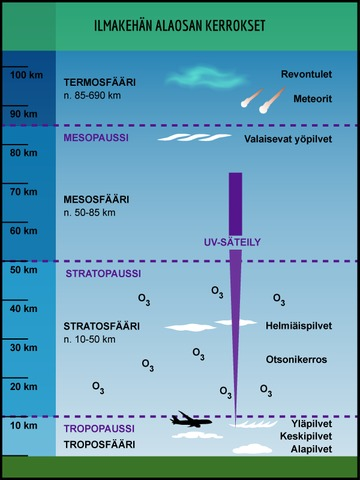 Otsoni ja otsonikerros
Kolme happea: O3
Yläilmakehän otsoni (stratosfäärissä)
Otsonikerros
Suojaa UV-säteilyltä
Alailmakehän otsoni on ilmansaaste
Klooratut ja bromatut hiilivedyt tuhoavat otsonia
Kielletty Montrealin sopimuksella
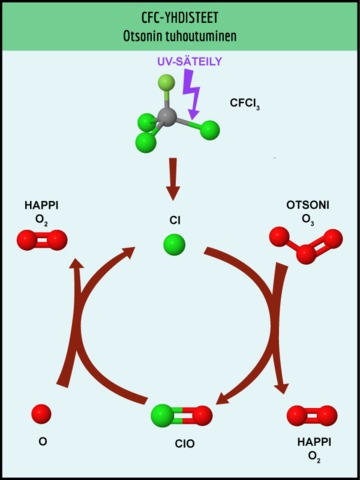 Radioaktiivinen säteily
Radioaktiivisten ytimien hajoaminen
Hiukkassäteilyä ja sähkömagneettista säteilyä (gammasäteily)
Ionisoivaa säteilyä
Aiheuttaa mutaatioita
Voimakkuutta kuvaa aktiivisuus (yksikkö becquerel), vaikutusta ihmiseen efektiivinen annos (yksikkö sievert)
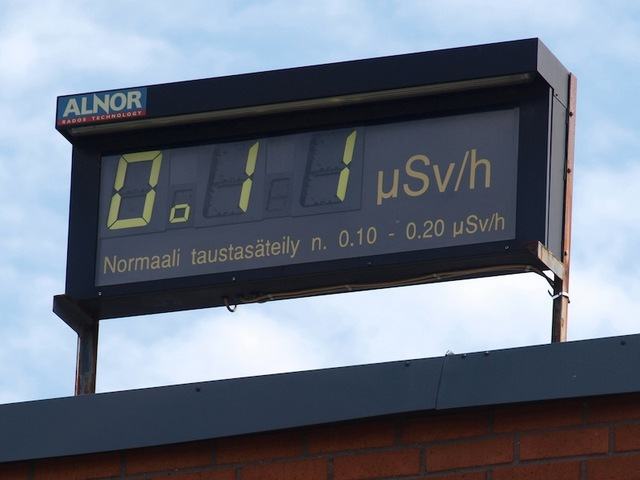 Radioaktiivinen säteilyn lähteet
Luonnossa runsaasti radioaktiivisia atomeja
Kosminen säteily avaruudesta
Suomessa radon tärkeä
Ihmisen toiminta
Ydinkokeet
Ydinvoimalaonnettomuudet
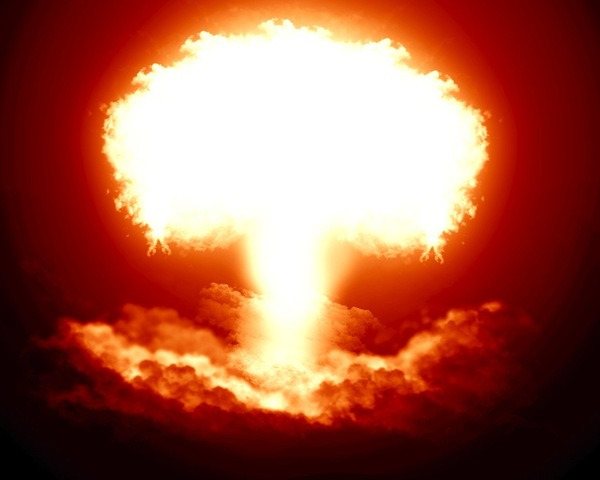 www.shutterstock.com